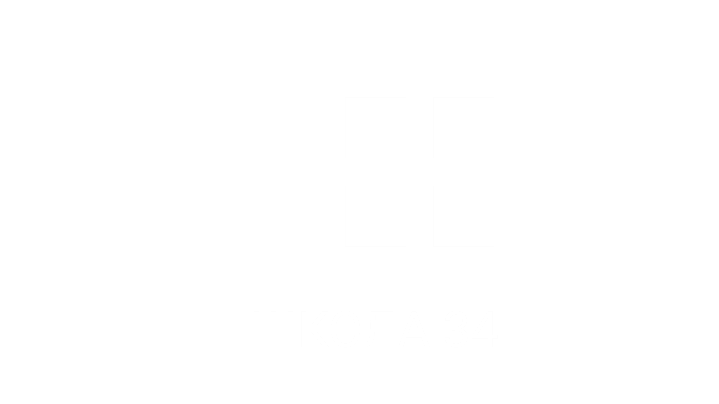 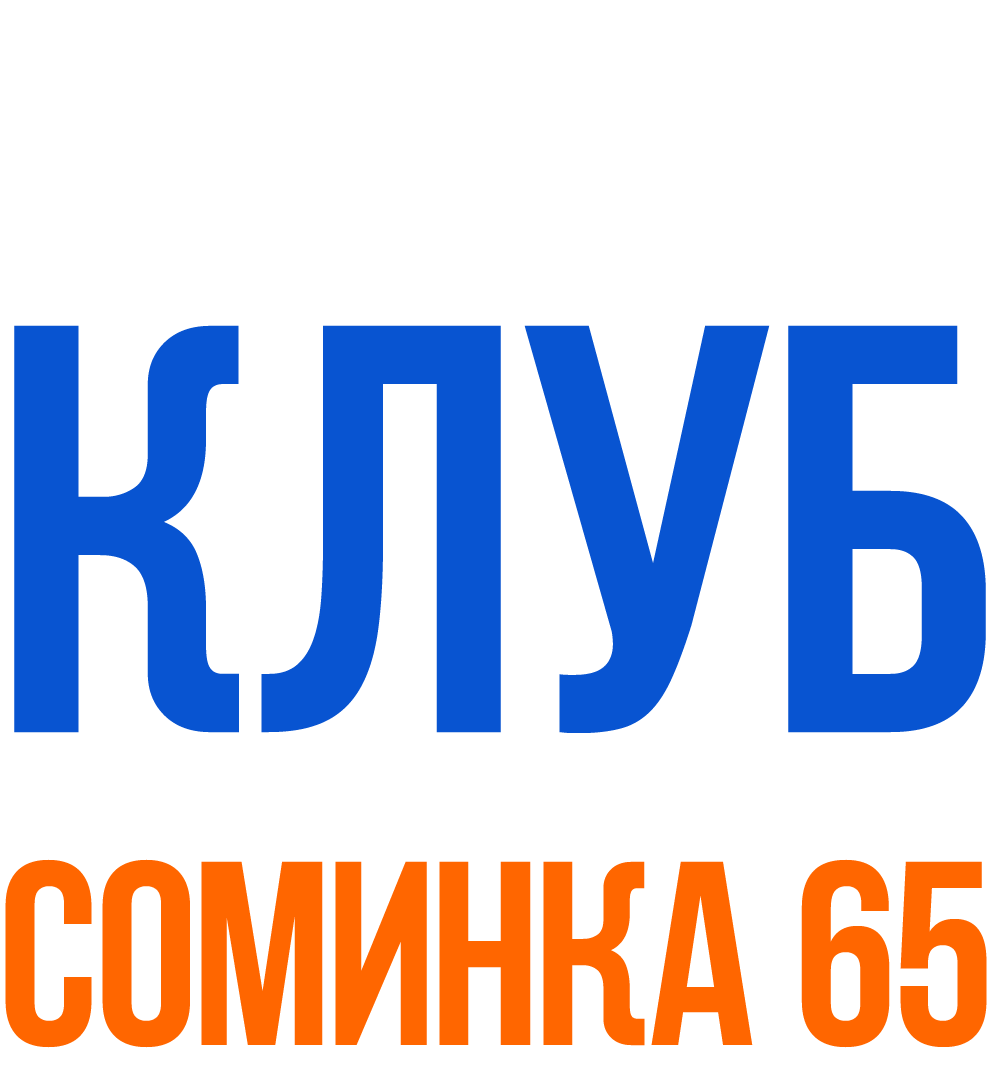 ОРГАНИЗАЦИЯ ВНЕУРОЧНОЙ ДЕЯТЕЛЬНОСТИ 
ПО ФИЗИЧЕСКОЙ КУЛЬТУРЕ
vk.com/sportvestnikschool34
[Speaker Notes: МиниФутбол в Школу – 3 команды]
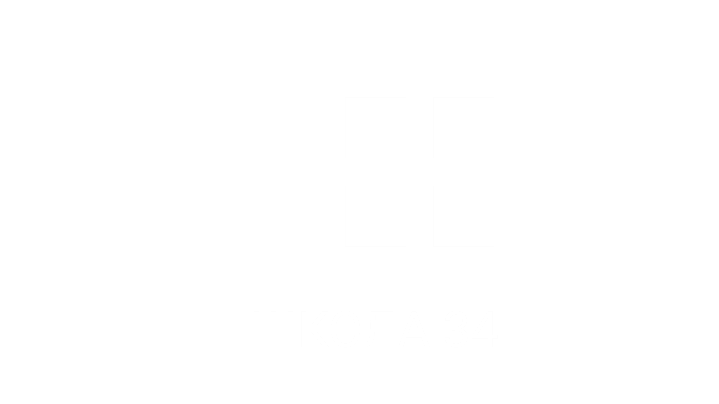 Внеурочная деятельность
Тренировки по волейболу, футболу, легкой атлетике, баскетболу, лыжам, шахматам, походы
Проведение Первенств школы по волейболу, футболу баскетболу, легкой атлетике, шахматам
Регулярное участие в сдаче норм ГТО
Проведение товарищеских игр против школ Заволжского района
Участие в межшкольных городских и областных спортивных соревнованиях, Олимпиадах по физкультуре
Участие в соревнованиях муниципального, городского и областного уровня по легкой атлетике, волейболу, футболу, лыжным гонкам и шахматам
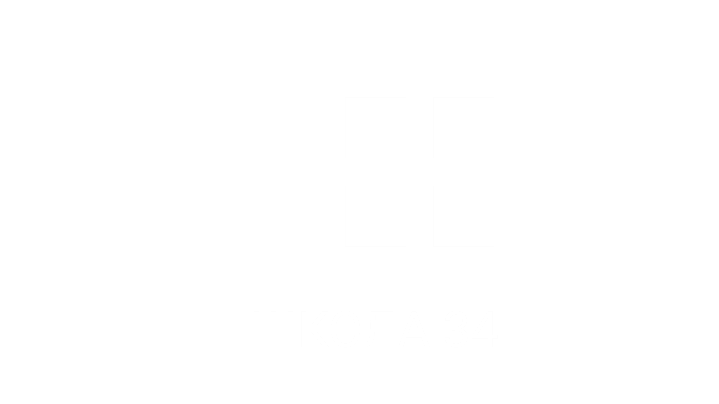 67 спортивно-массовых мероприятия, в том числе:
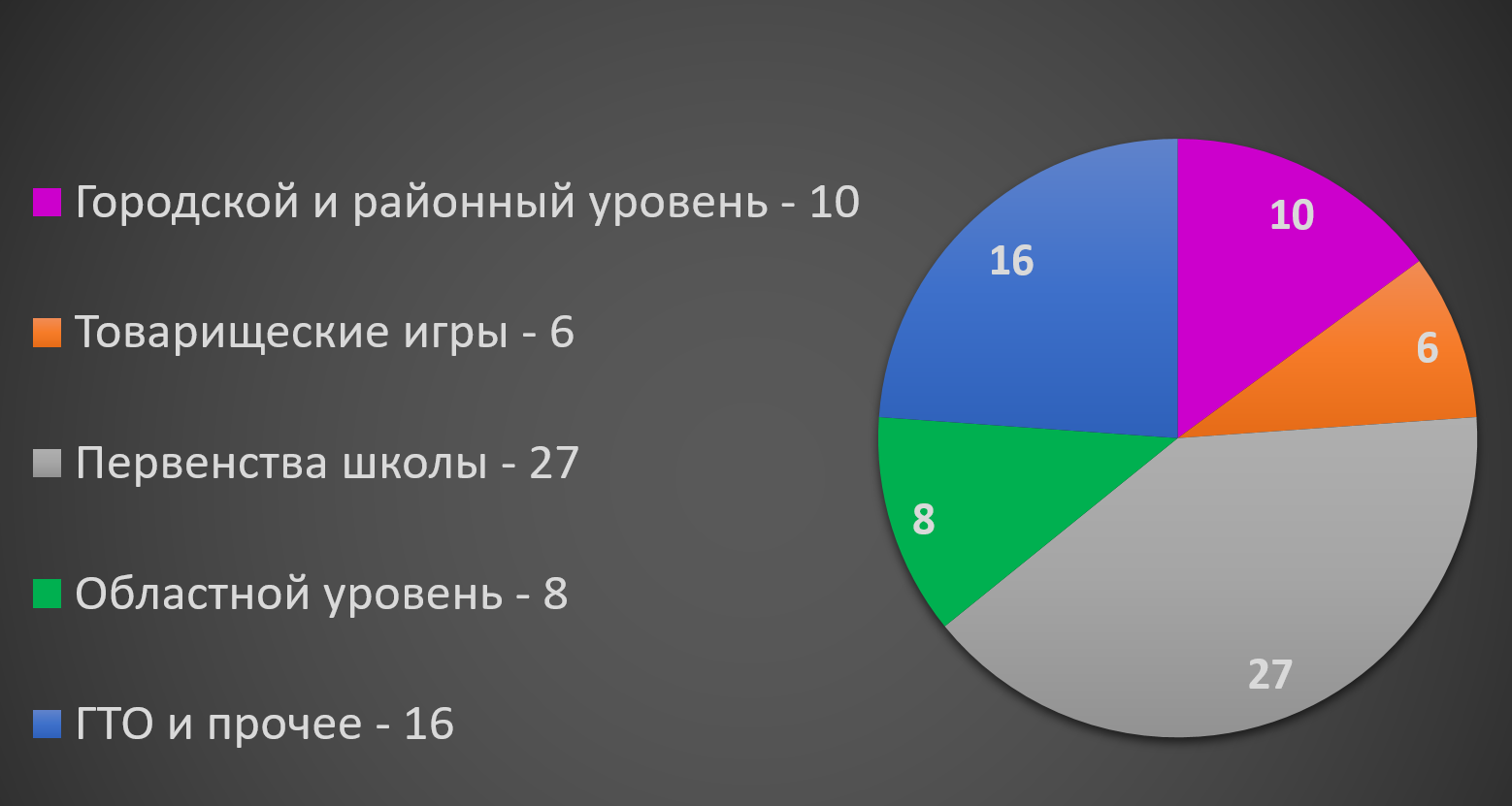 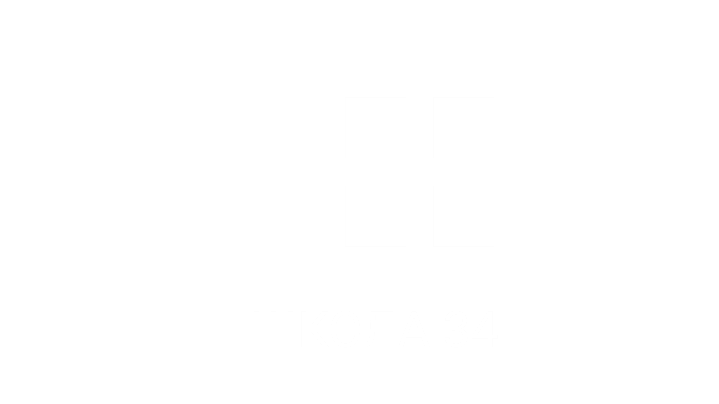 Количество проведенных соревнований по видам спорта
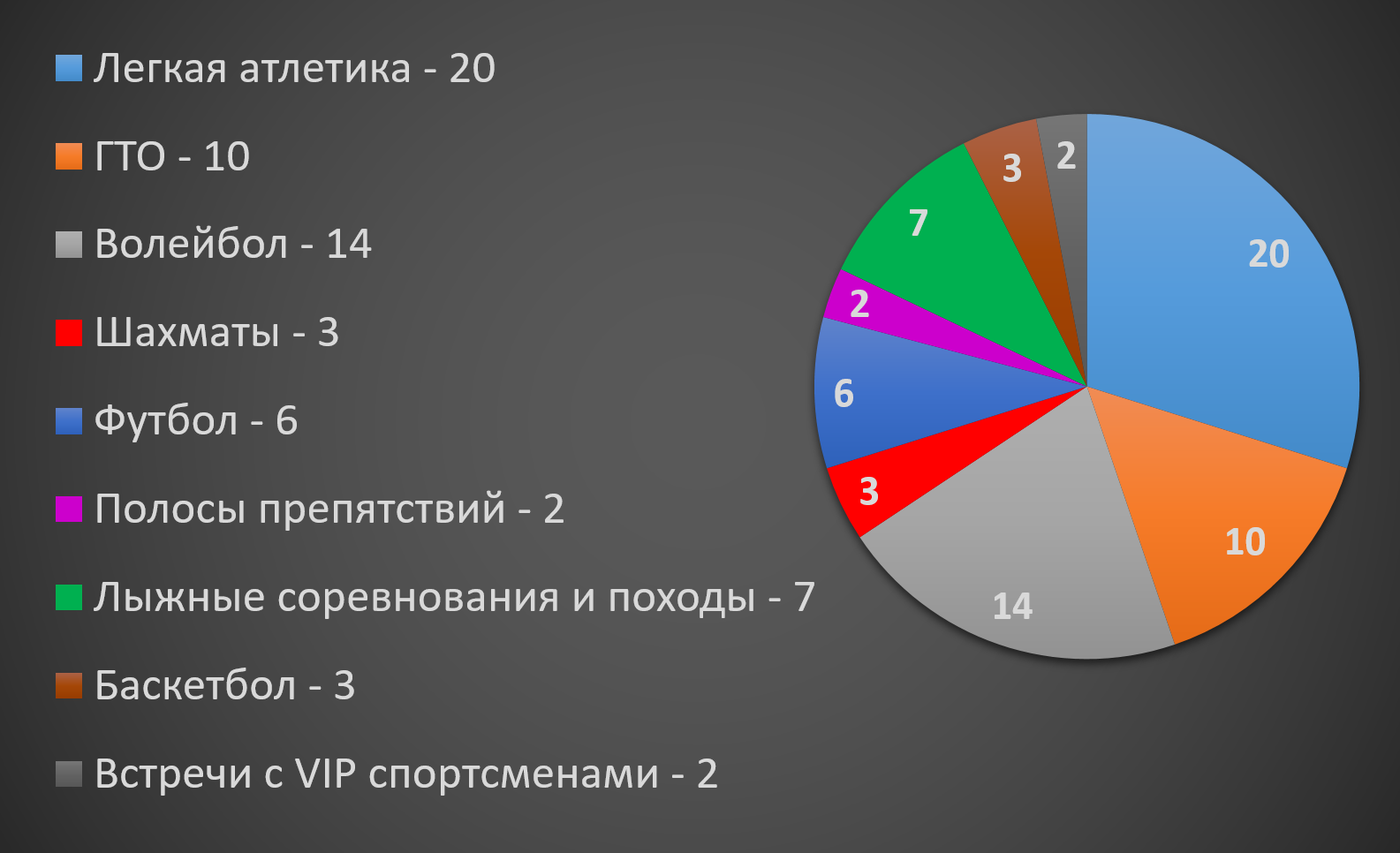 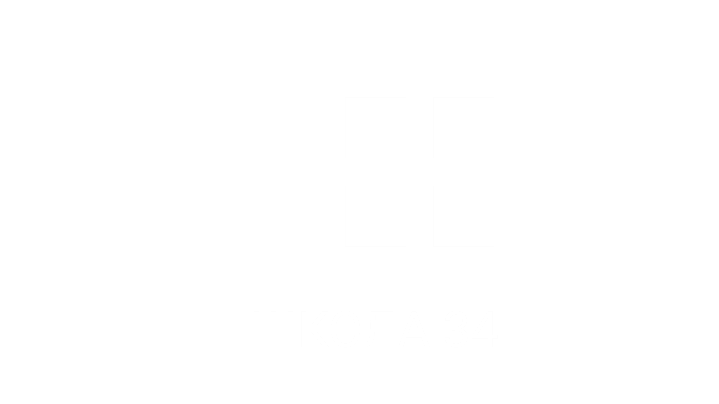 Результаты на соревнованиях
1. Эстафета  9 мая ( 1 место  в Абсолюте), в т.ч. 1 место юн. и 2 дев.
2. Шиповка Юных среди 6-7х классов – 1 место дев.
3. Областные соревнования «Серебрянный мяч» - 1 место юн.
4. Соревнования Допризывной молодежи, район – 1 место5. 2-е место на легкоатлетической эстафете Кайкова
6. 2 место в районных соревнованиях по волейболу.
7. 2 место в Кроссе заволжского района среди 14 школ.
8. 3 место в городском Турнире по футболу среди патриотических объединение школ г.Твери
9. 4 места в районной Спартакиаде по лыжным гонкам.
10. 4 место в муниципальном этапе «Белая ладья» по шахматам
 соревнованиях по лыжам.11. Мамкин Дмитрий КМС в конькобежном спорте.
12. 20 апреля на Кроссе в Старице Грибкова А., Романова Л., Карнаухова А, Михайлов М. – выполнили III взрослые разряды по л/а.
13. Михайлов Марк 1 и 2 места на забегах и соревнованиях от 500 до 1500 метров - Михайлов Марк.
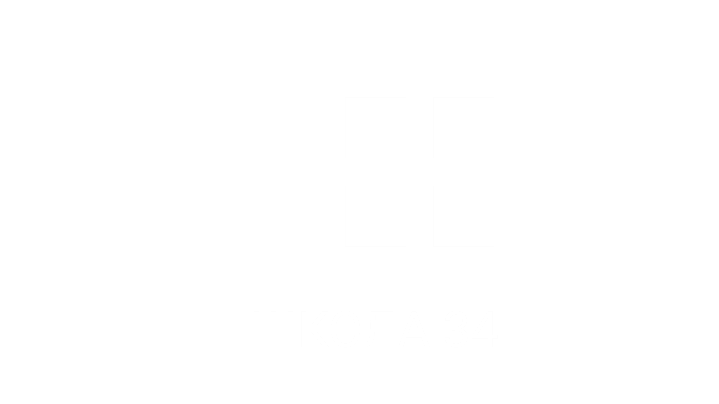 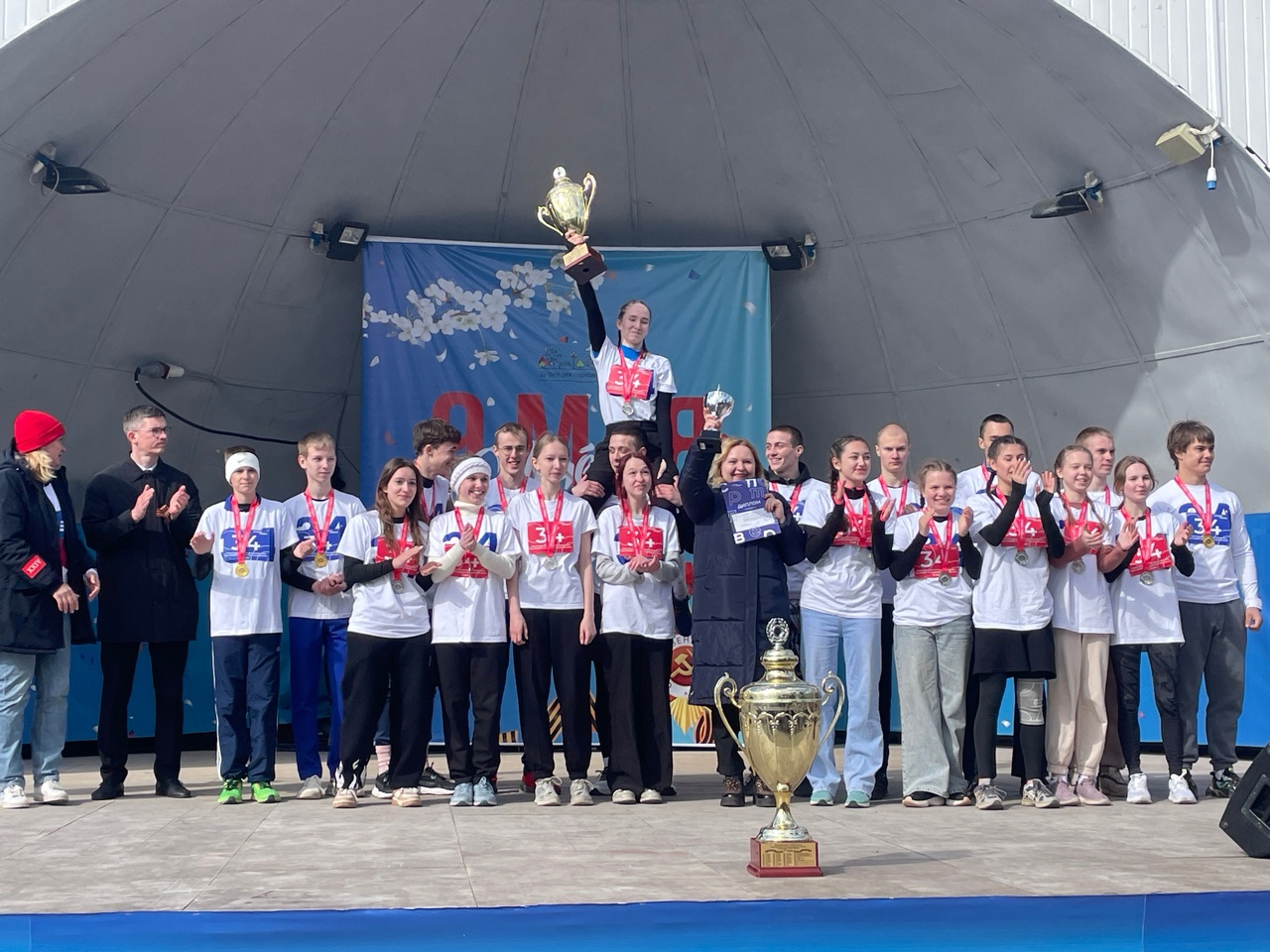 ЭСТАФЕТА 9 МАЯ1 место в абсолюте
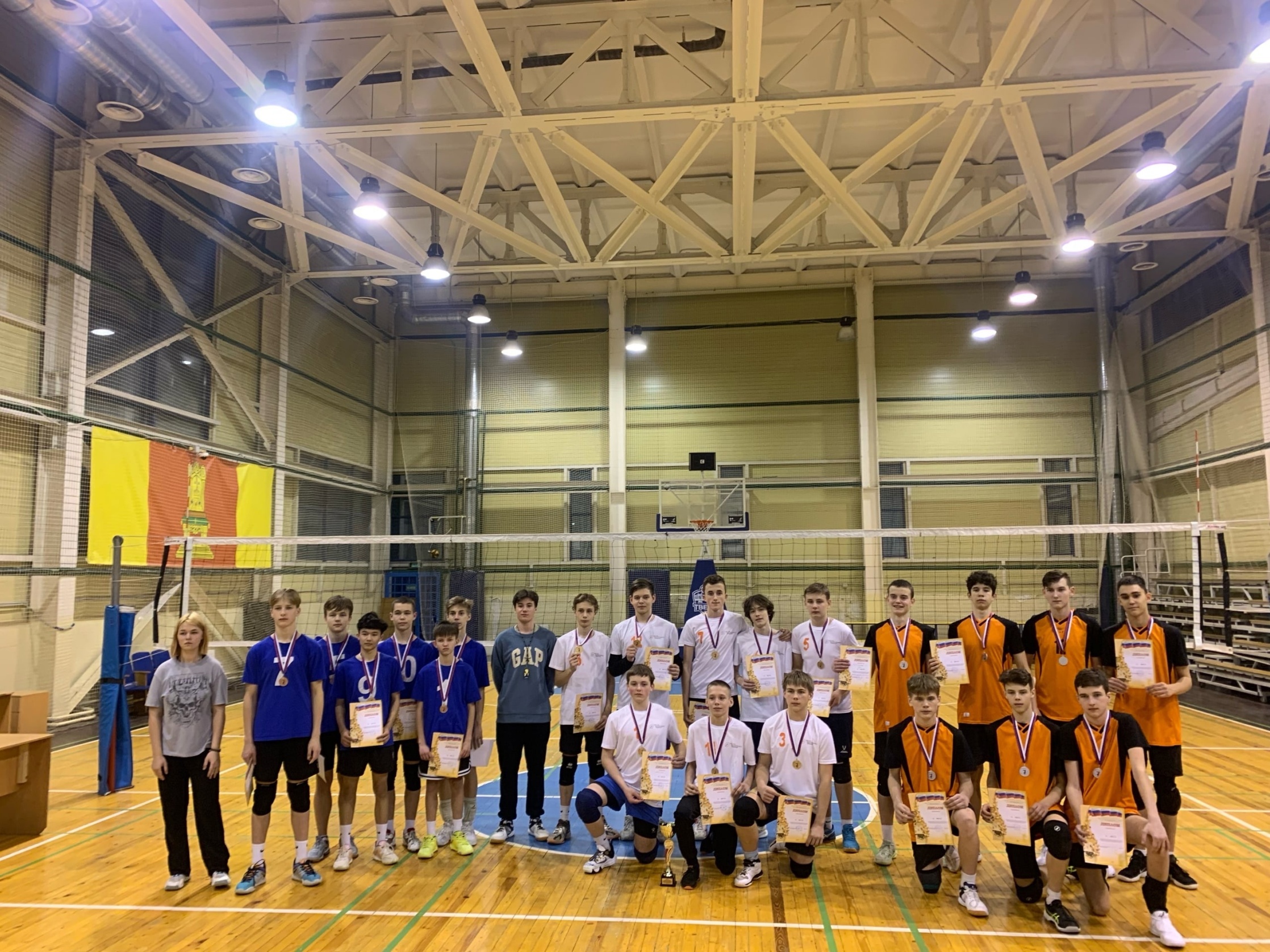 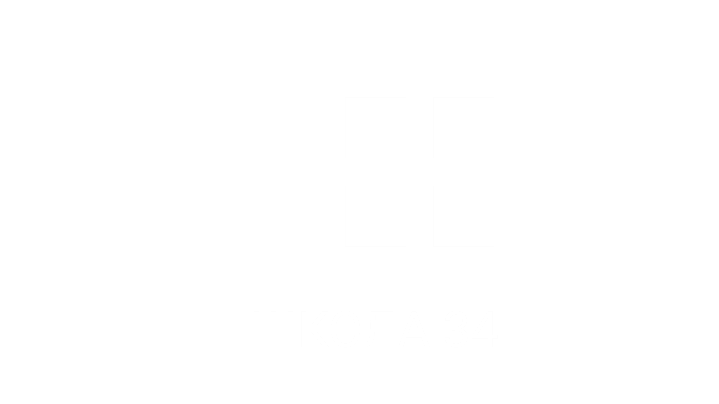 РЕГИОНАЛЬНЫЙ ЭТАП «СЕРЕБРЯНЫЙ МЯЧ»1 МЕСТО, юноши
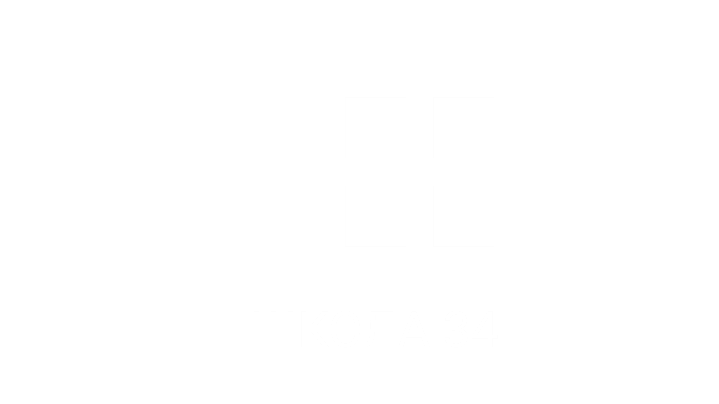 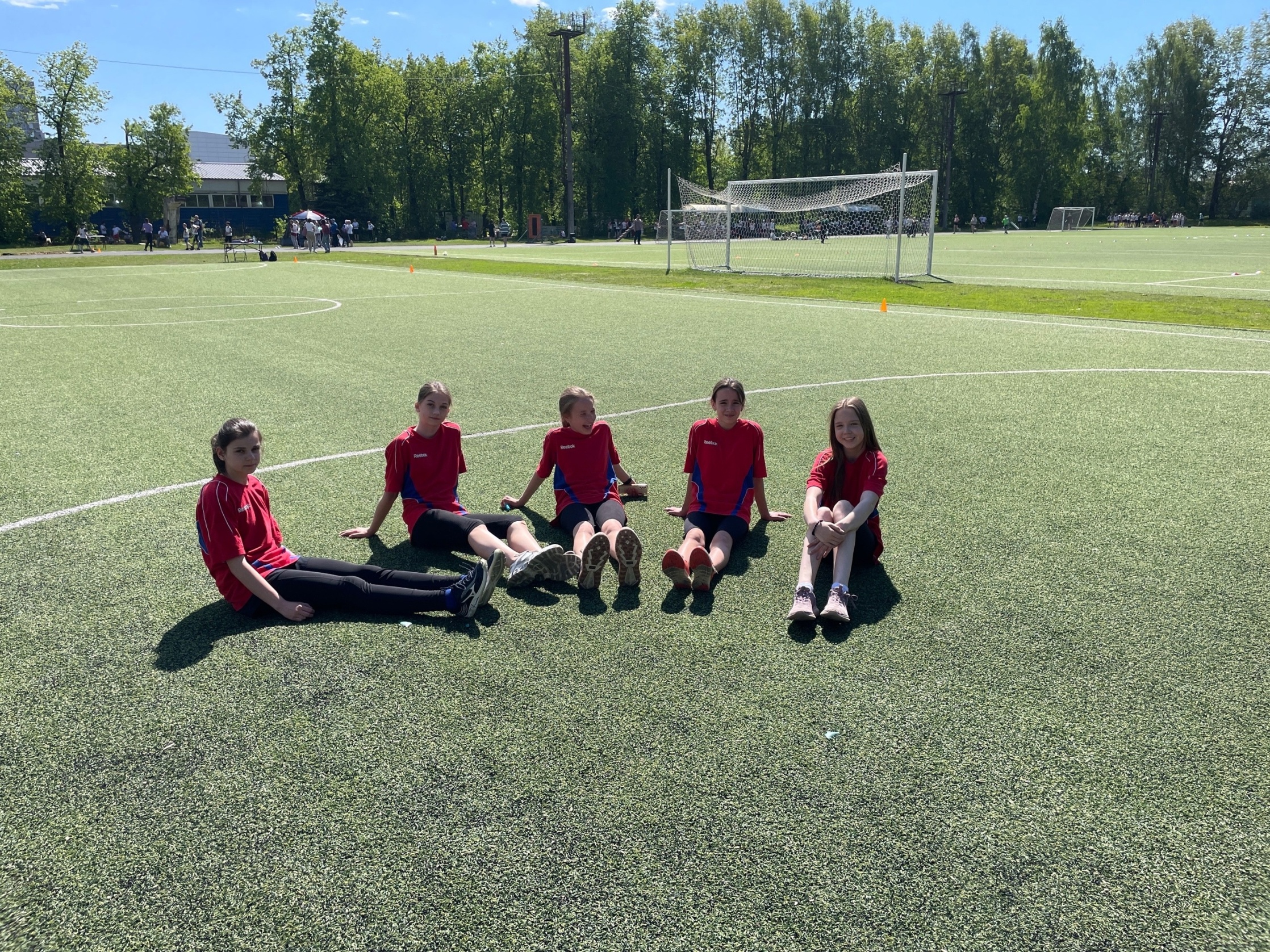 РЕГИОНАЛЬНЫЙ ЭТАП 
«Шиповка Юных» - 1 место девушки
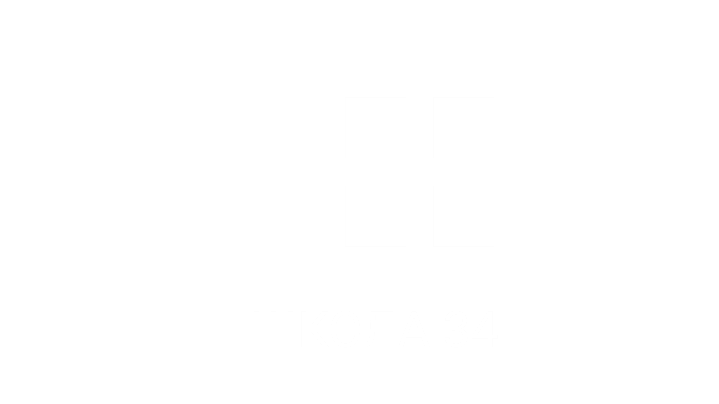 Мотивация
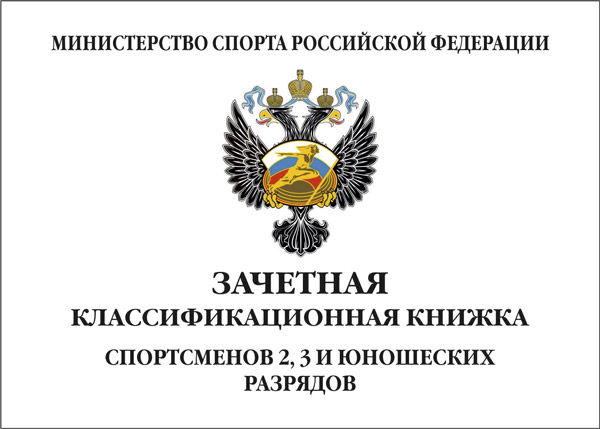 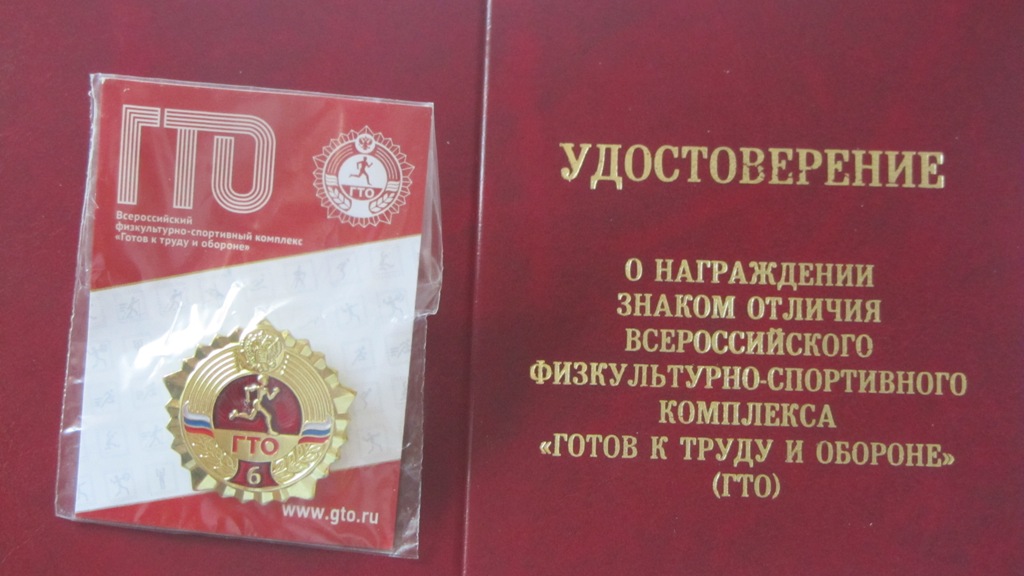 ДОСТИЖЕНИЯ В СПОРТЕ: КУБКИ, ПОБЕДЫ, МЕДАЛИ, РАЗРЯДЫ, ЗНАКИ ГТО, ПОЕЗДКИ
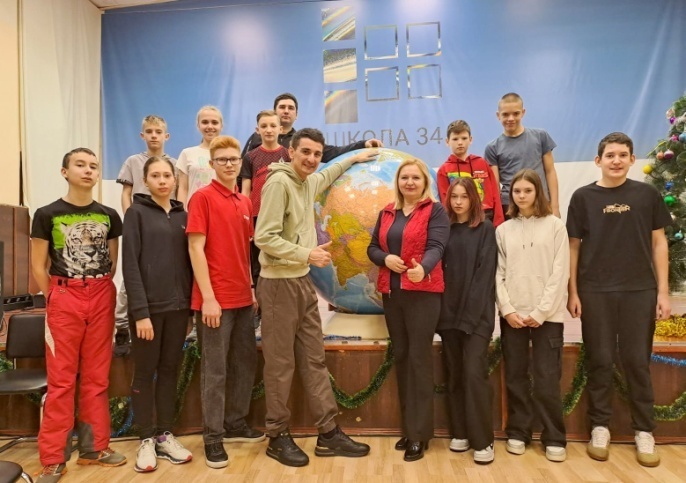 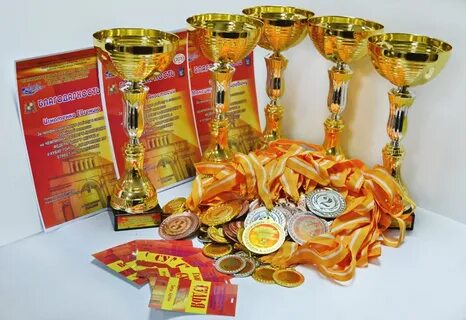 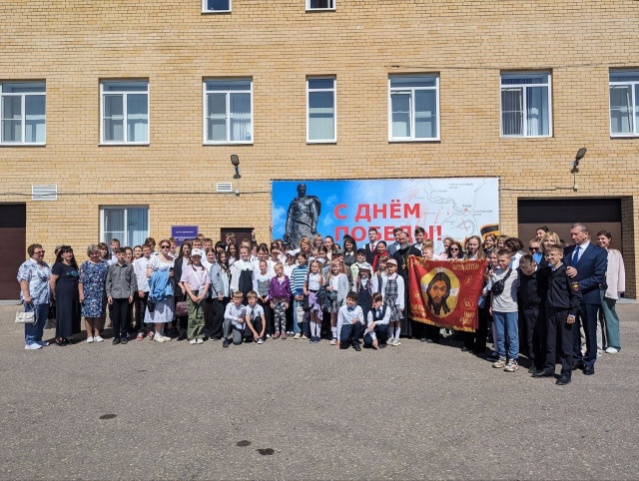 ВСТРЕЧИ  С ВОЛЕЙБОЛИСТОМ ТАРАСОМ ХТЕЕМ И УЛЬТРАМАРАФОНЦЕМ АРТЕМОМ АЛИСКЕРОВЫМ
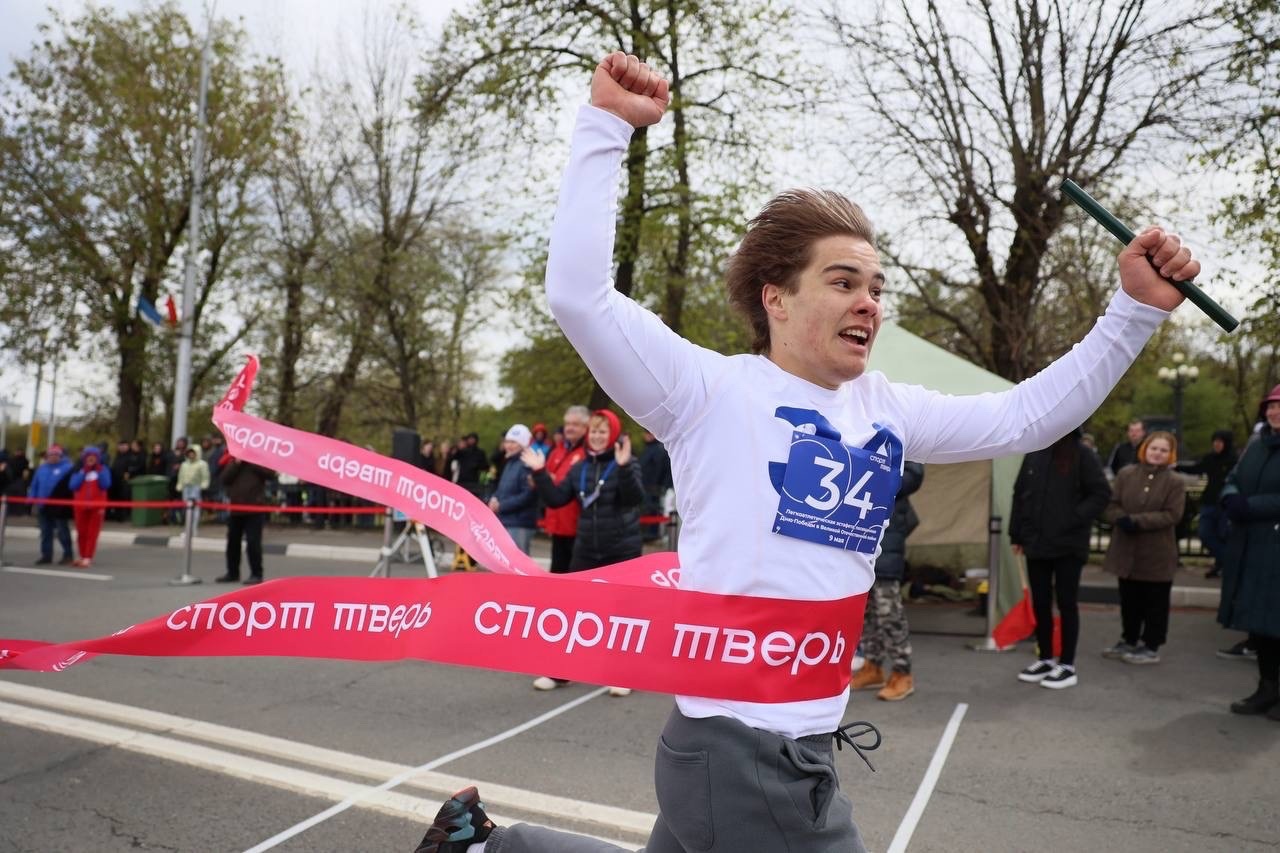 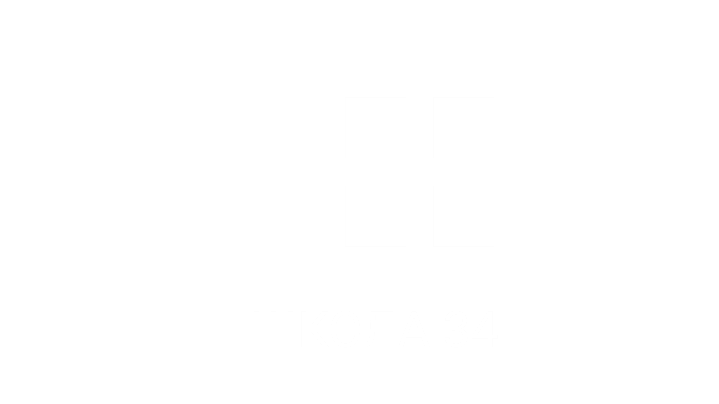 СПАСИБО ЗА ВНИМАНИЕ!